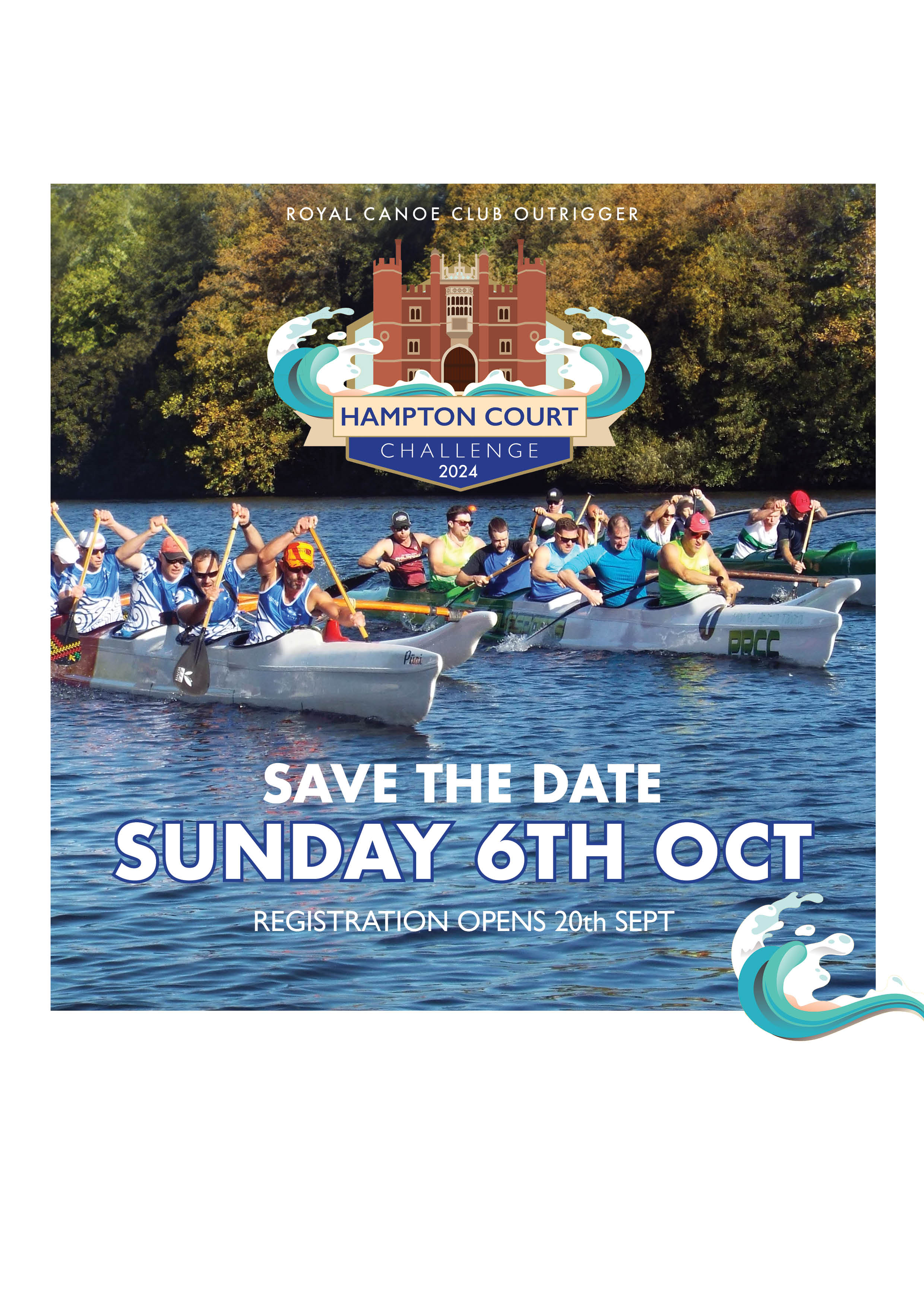 River Navigation Image Guidance
Stevens Eyot Upstream
Kingston Railway Bridge Upstream
Kingston Road Bridge Upstream
Ravens Ait 
Upstream
Turn at Hampton Court
Anticipated position of turn buoy
If there is an overlap heading into the turn (on reaching the flag on the right-hand bank) the crew that is ahead has priority and other craft must give way. (Safety Rule 7)
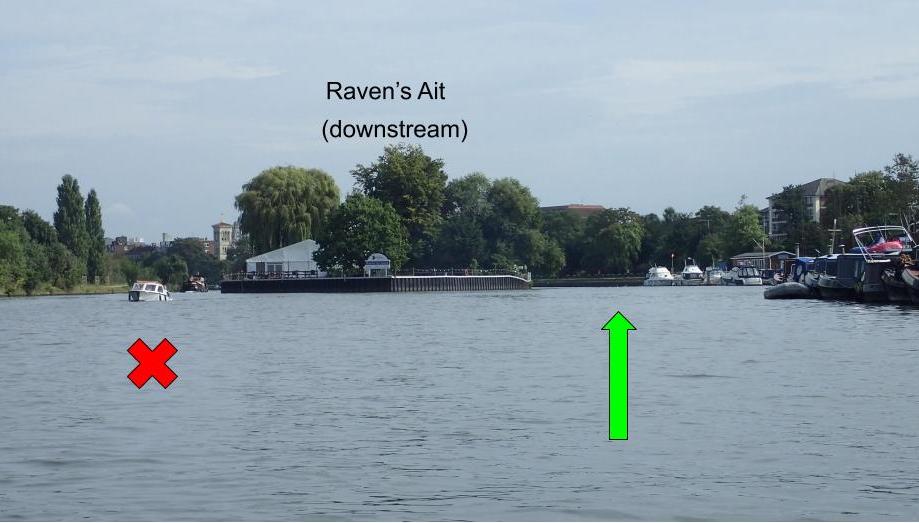 Ravens Ait 
Downstream
Kingston Road Bridge Downstream
Kingston Rail Bridge Downstream
Continue on the left of the river after island to the canoe club within the channel marked for the race.  Sailing boats and other river traffic will all be on the right of the river
Stevens Eyot 
Downstream
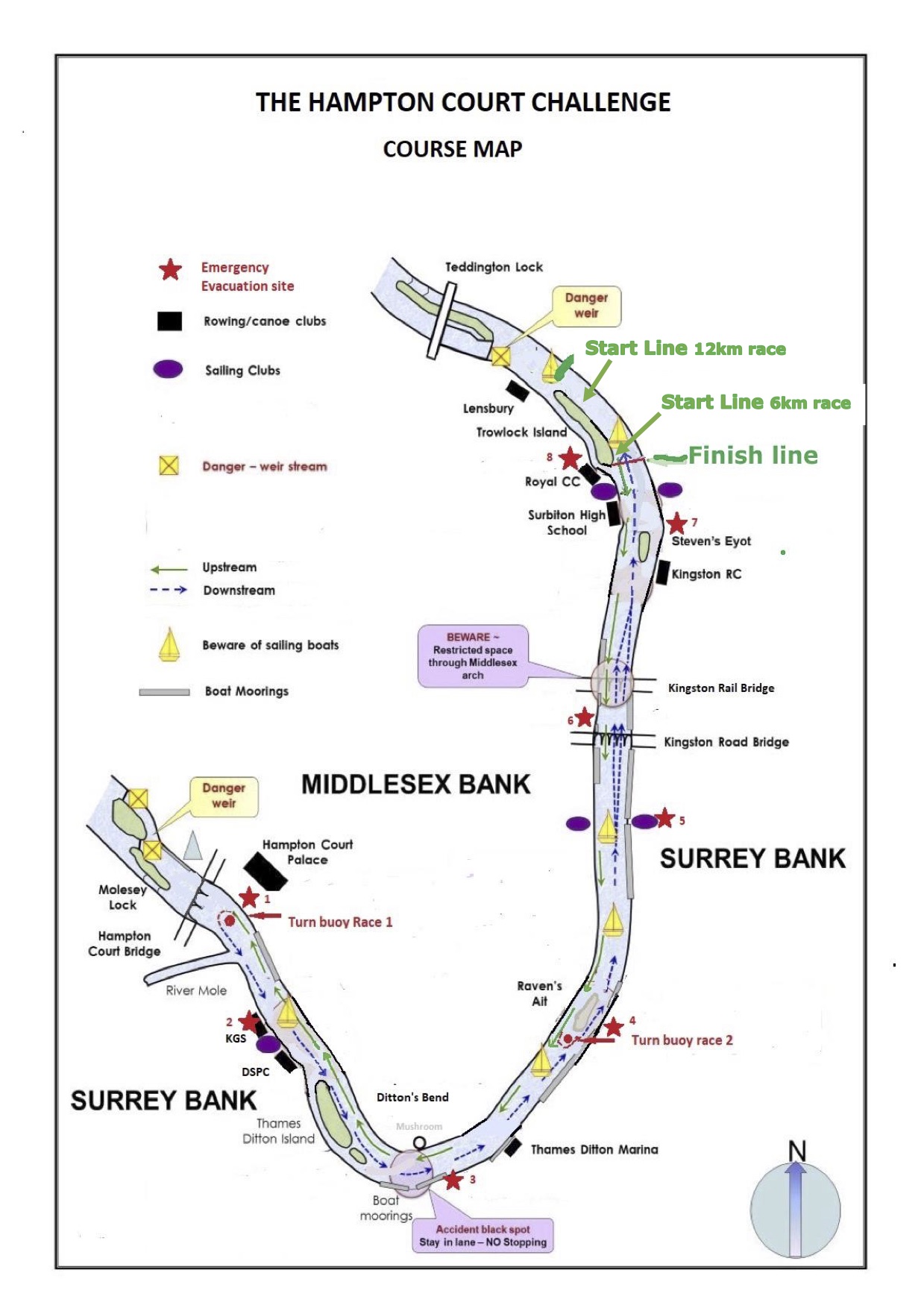 Turn buoy Race 2